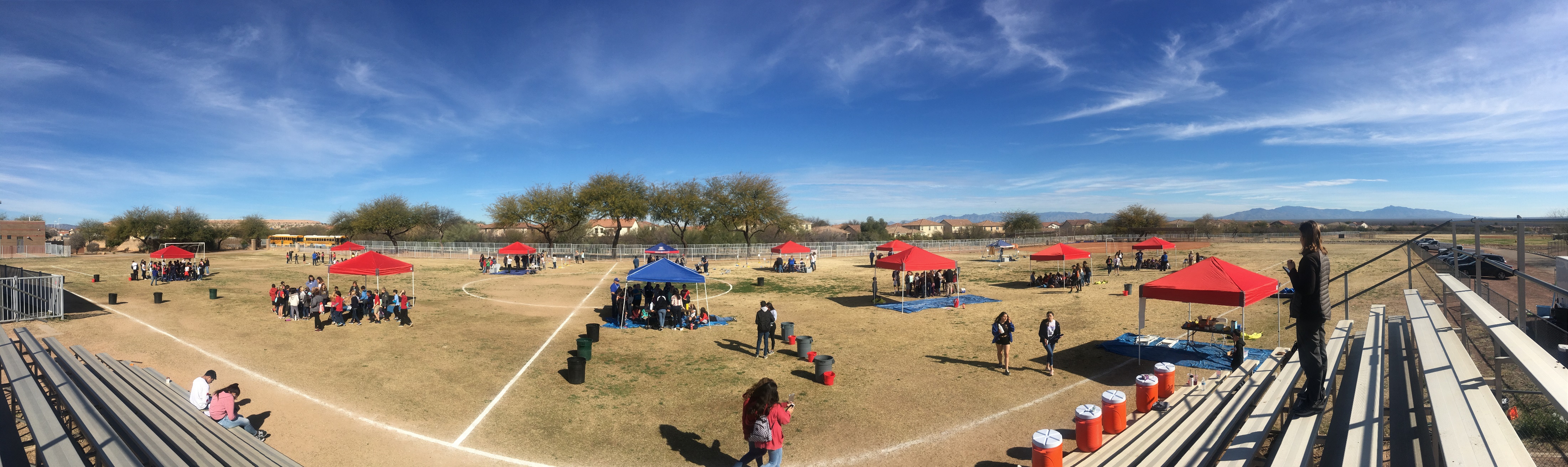 Arizona Project WET
Water Festival Unit
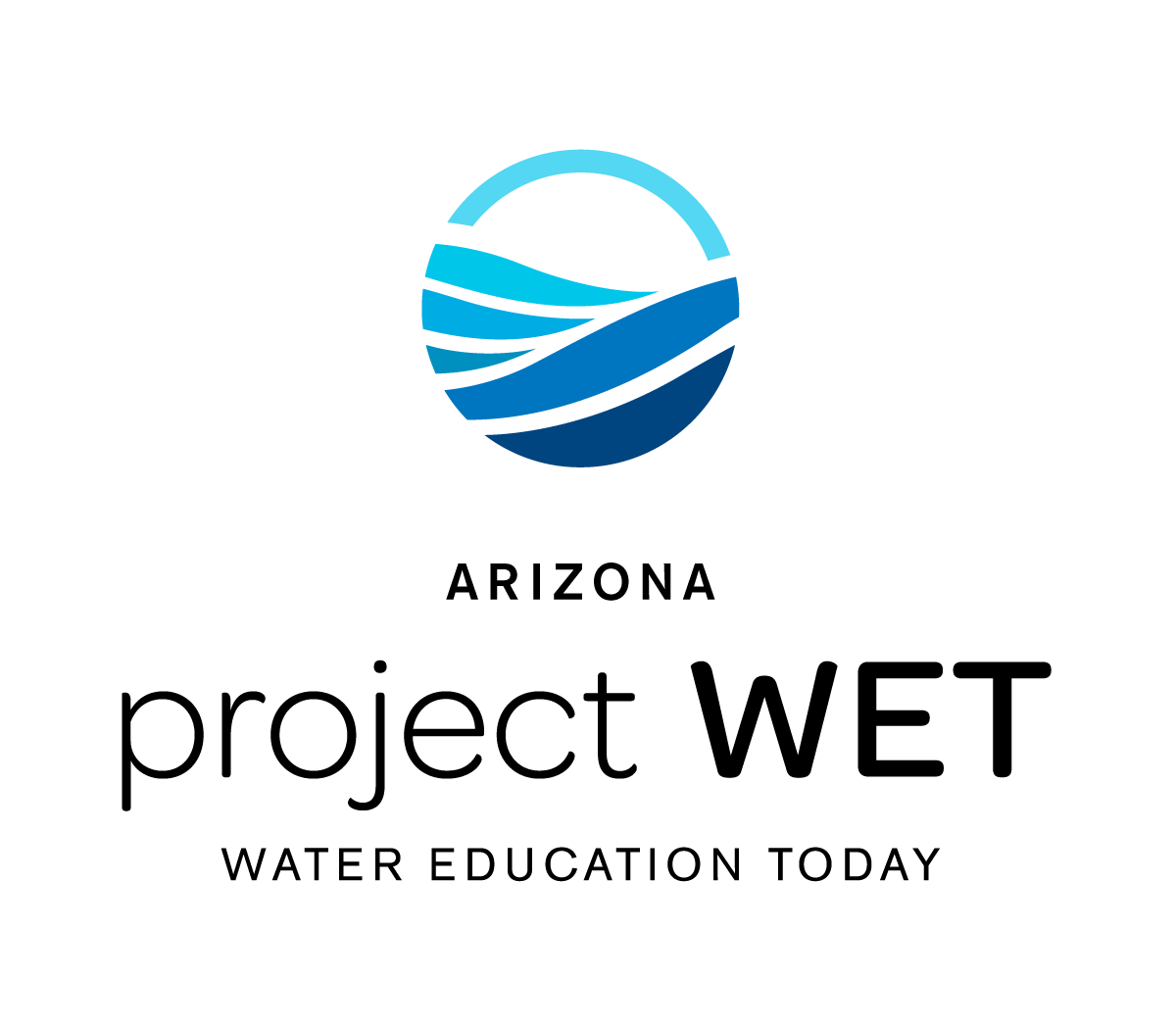 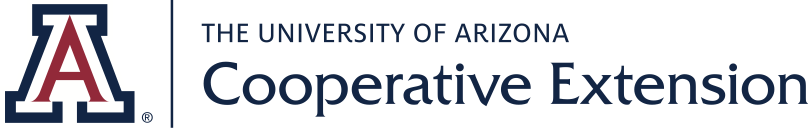 2024-2025
WATER FESTIVAL 
UNIT 
GUIDING QUESTIONS:
Where is Arizona’s water? 

What are the connections between people, water, and heat in the environment?
SUSTAINABILITY & STEWARDSHIP: Lesson 6
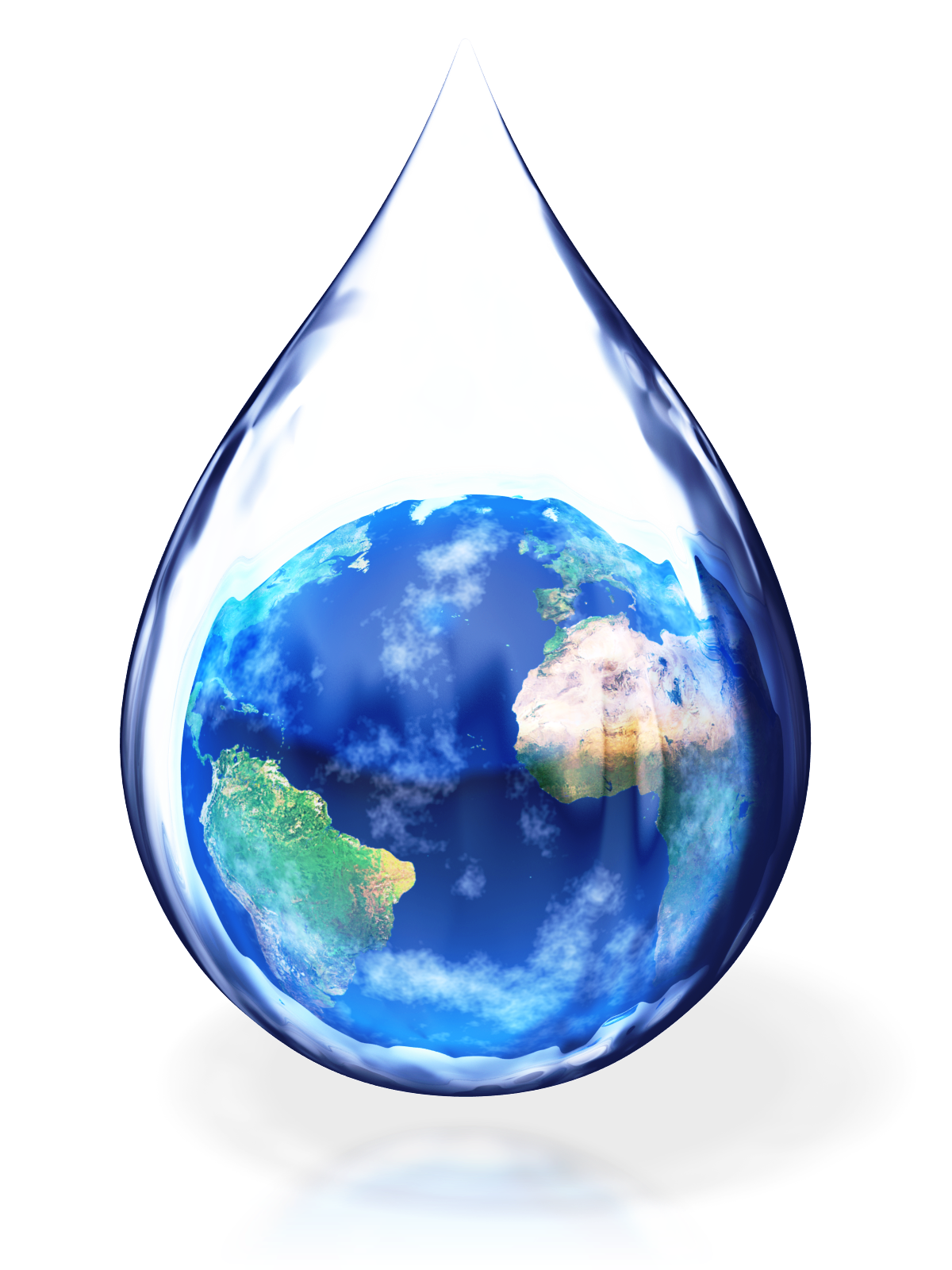 What do you, a plant in your house, a squirrel in the park, and your classmate all have in common?

What do a loaf of bread, a sheet of paper, and an automobile have in common?
This Photo by Unknown Author is licensed under CC BY-NC
[Speaker Notes: We all use and need water to survive. 
Water is used to make all of them.]
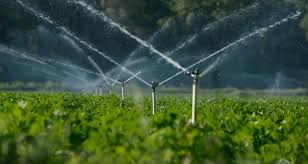 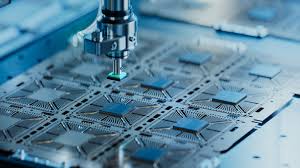 Indirect Water Use
The water used to produce the goods and services we all enjoy. It is the water hidden or not seen by the end-user during the process or manufacturing of a good or service.
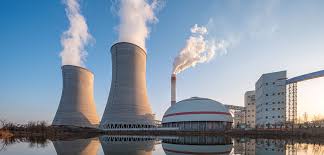 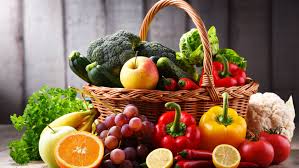 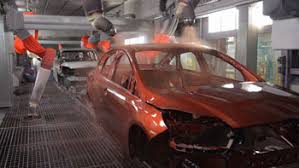 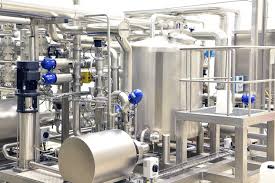 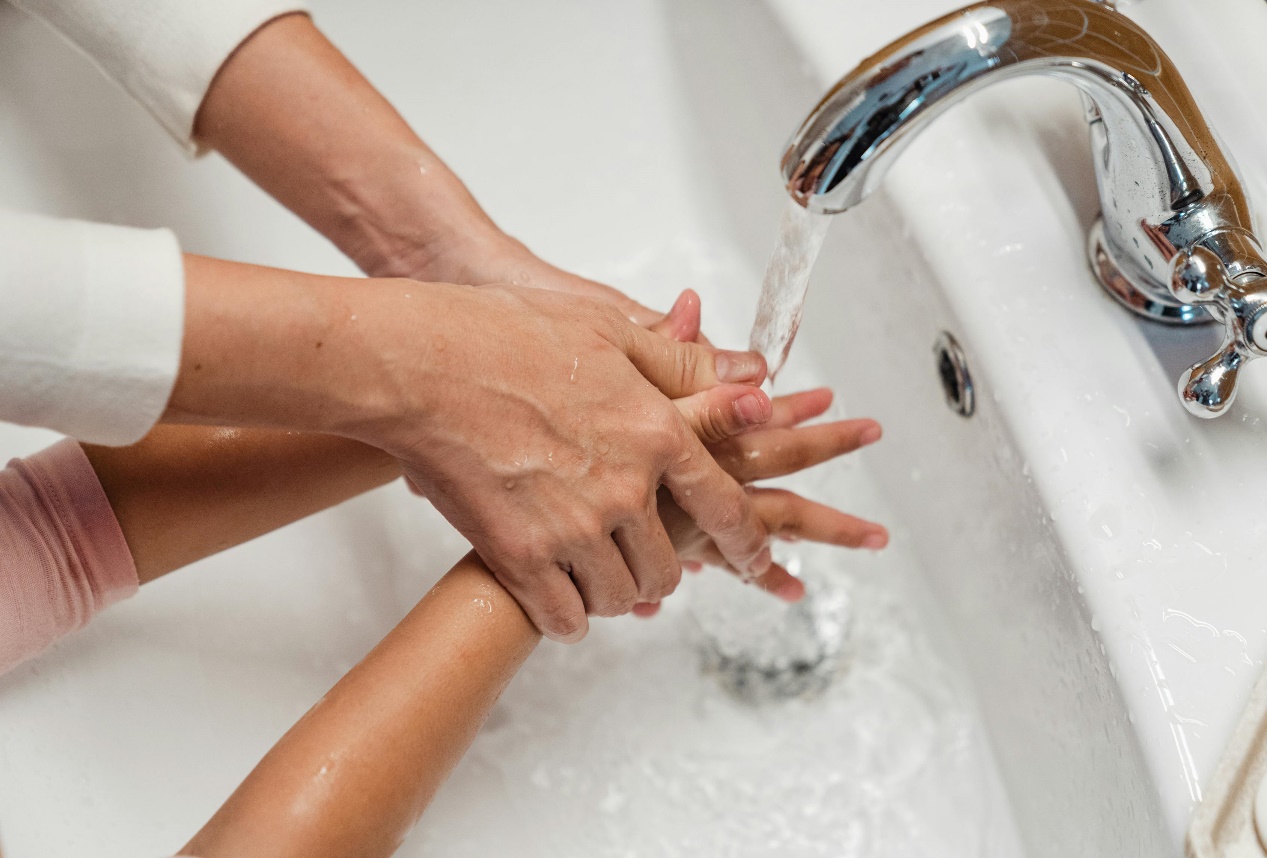 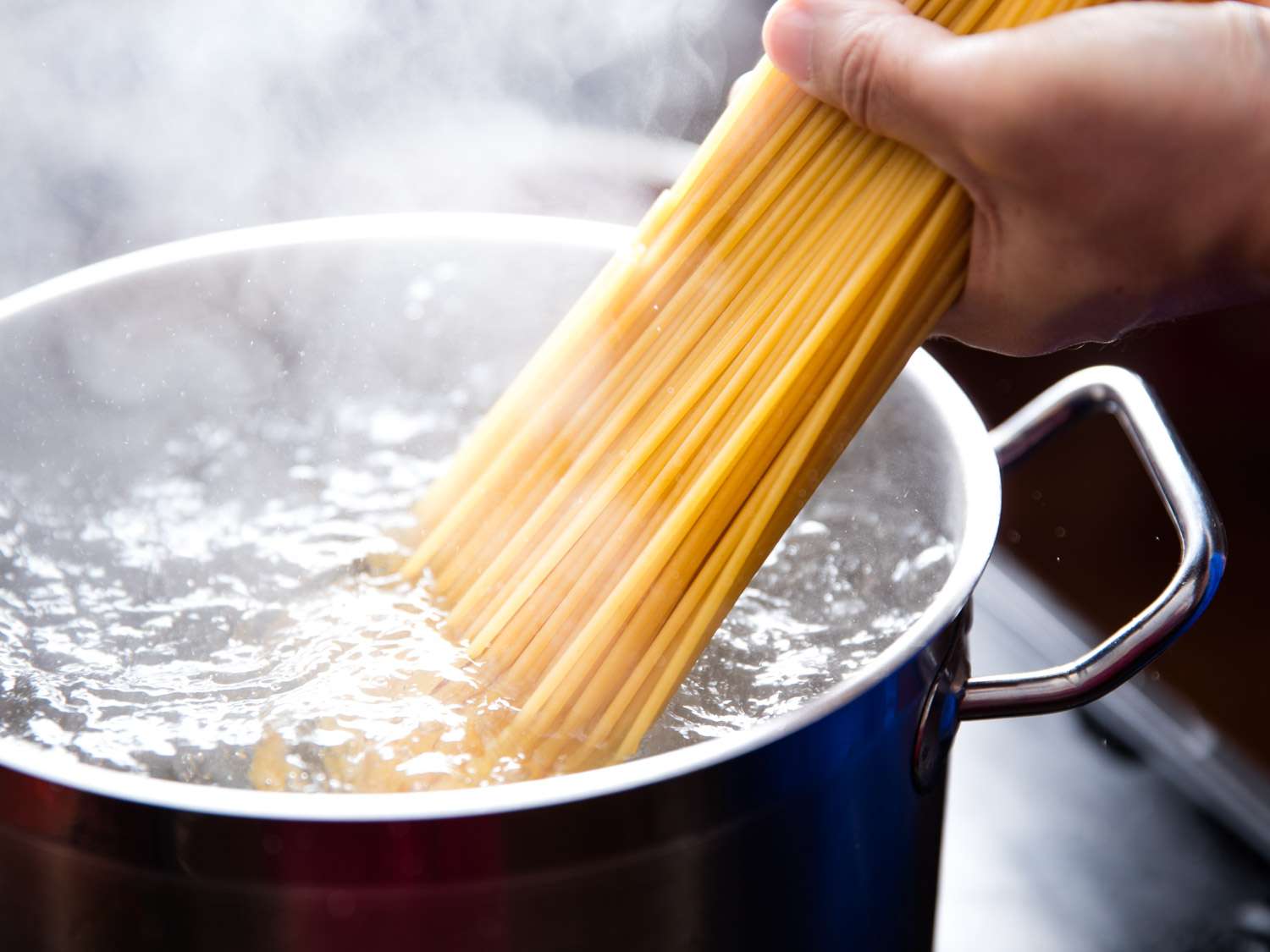 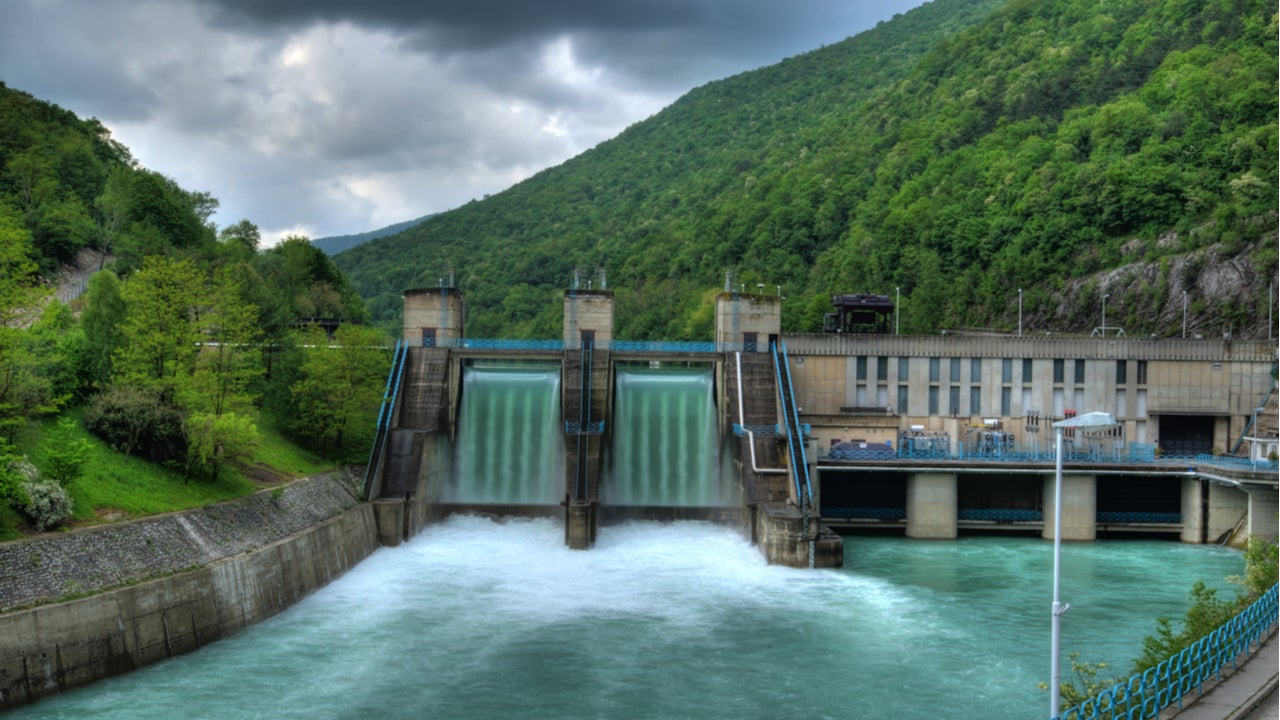 Direct Water Use
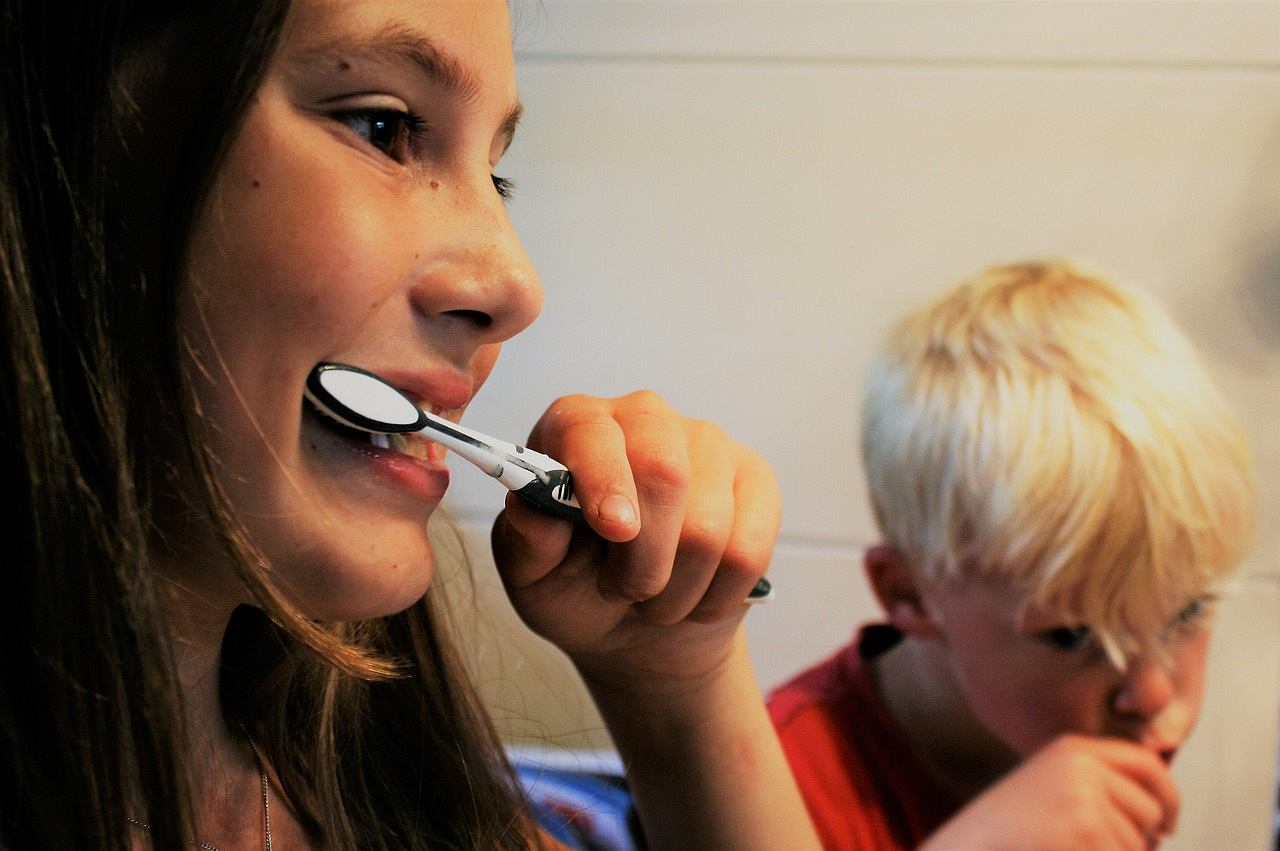 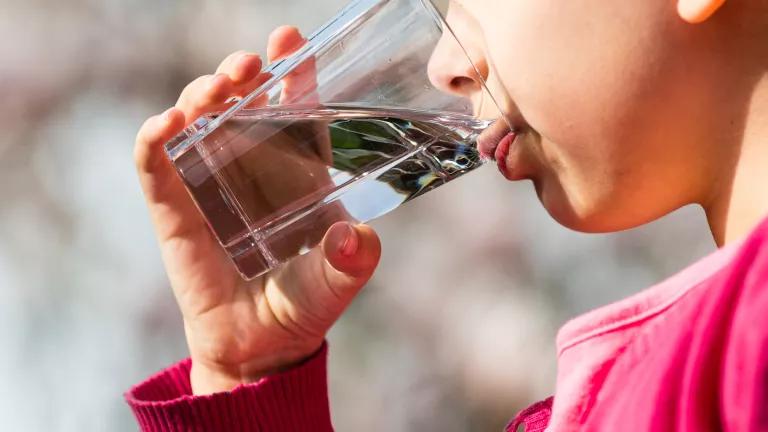 Water you use directly to do something immediately. Water that is seen, felt and used at that given time.  When you turn on your faucet or hose for water.
[Speaker Notes: Put some ideas about Direct Water Use – that will show first, then indirect 

Direct Water use: Drinking water, bathing, flushing a toilet, brushing your teeth. To make a bowl of pasta, water is required to boil the dry pasta in the pot – this is direct water use for the person eating that pasta at home.

Indirect Water use: also called hidden or virtual water – because the water use is often unseen by the end-user of a product or service, but the water has been used or consumed throughout the process chain. In order to produce the pasta, water is required at many steps along the way - water to grow the wheat; water to produce the fuel for machines to harvest the wheat and transport the pasta to the store; and water to create the electricity for processing the wheat into flour and pasta.]
SUSTAINABILITY & STEWARDSHIP: Lesson 6.1
Water Web
Investigative Questions  
How do I use water both directly and indirectly?
What are the water sources and who are the water users in my community?
SUSTAINABILITY & STEWARDSHIP: Lesson 6.1
The Activity:
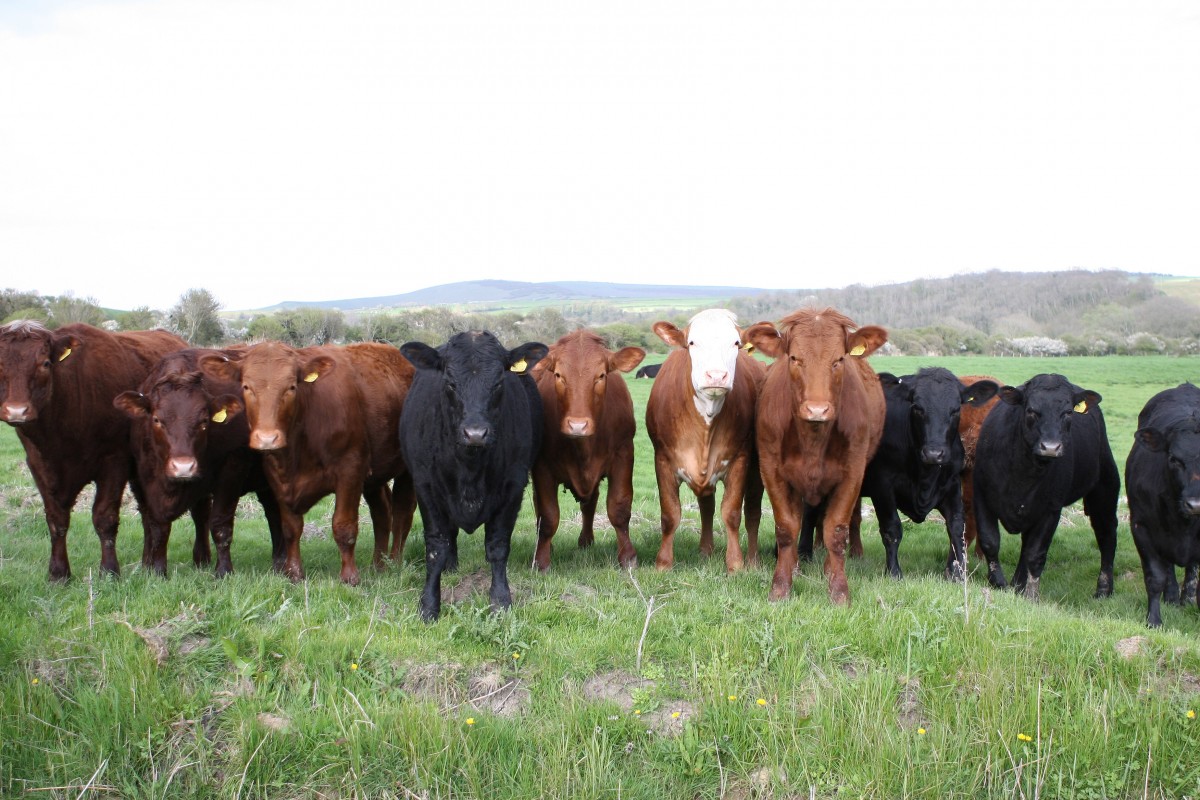 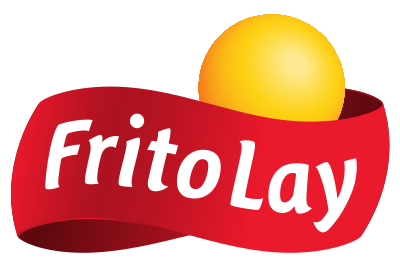 Have students read about some industries in Arizona and complete worksheet. 

Have students model a “water web” to simulate their dependence on water and the interdependence among water users, producers and people in the community.
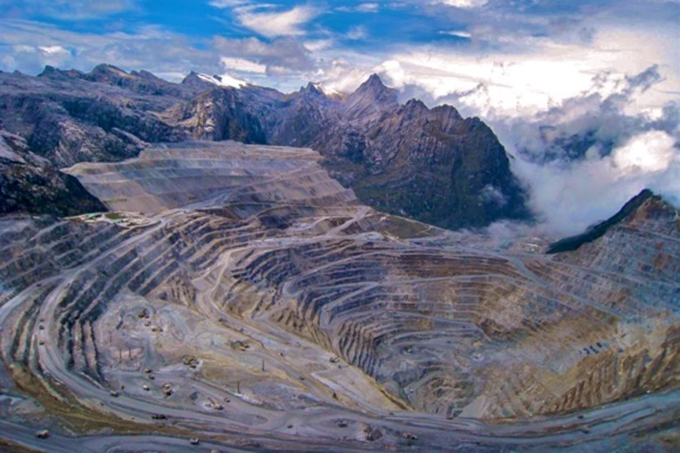 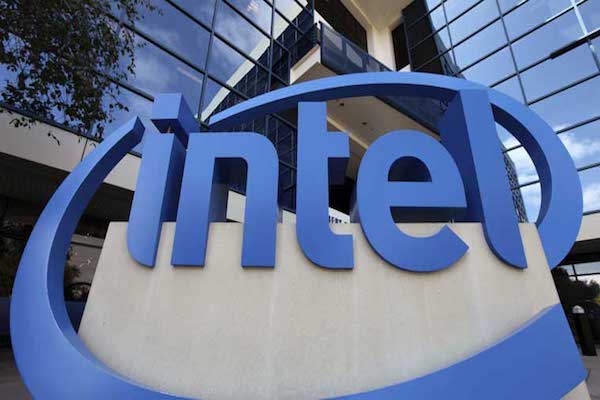 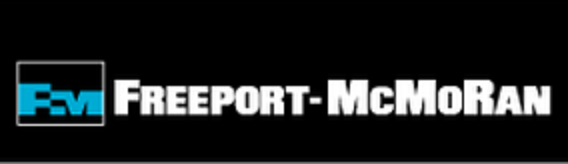 [Speaker Notes: In warmup have students discuss direct and indirect water usage. 

Combine Lesson 8 with Water User Cards from Virtual Water to link users to (groundwater and surface water source) and then also take water out of the main water sources]
SUSTAINABILITY & STEWARDSHIP: Lesson 6.2
My Water Footprint
Investigative Questions  
How much water do I use daily?
Why is water use called a water footprint?
How can I be a better water steward?
[Speaker Notes: Remember at the water festival we told you that on average a person in Arizona uses about 100-120 gallons a day. This would be our water footprint but let’s explore where this comes from…]
SUSTAINABILITY & STEWARDSHIP: Lesson 6.2
What is a Water Footprint?
It reveals water use patterns, from the individual level all the way to the national level.

It shines a light on the water used in all the processes involved in manufacturing and producing our goods. It also accounts for water contaminated during manufacturing and production. 

A water footprint is measured in terms of the volume of water consumed, evaporated and polluted.
[Speaker Notes: It is like an invisible mark that shows how much water you use for all the things you do and things you use (direct water use and what you eat and wear). 

Blue Water Footprint: The amount of surface water and groundwater required (evaporated or used directly) to produce an item.
Green Water Footprint: The amount of rainwater required (evaporated or used directly) to make an item.
Grey Water Footprint: The amount of freshwater required to dilute the wastewater generated in manufacturing, in order to maintain water quality , as determined by state and local standards.

https://watercalculator.org/footprint/what-is-a-water-footprint/]
SUSTAINABILITY & STEWARDSHIP: Lesson 6.2
The Activity:
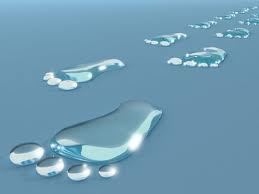 Students trace right and left footprints
Write down direct ways they use water in left footprint

Play full-body game as students role-play different water use scenarios.
Students then write ideas of how to save water on their right footprints.
[Speaker Notes: In warmup have students discuss direct and indirect water usage. 

Combine Lesson 8 with Water User Cards from Virtual Water to link users to (groundwater and surface water source) and then also take water out of the main water sources]
Splashing into Solutions
You Have the Power!
What is Water Conservation?



What is Water Efficiency?
Beneficial reduction in water loss, waste or use by changing behavior to use less water.
Minimize the amount of water used to accomplish a function or task. Doing more with less water. Normally relies on well-engineered products and fixtures or technology
[Speaker Notes: Being a water steward is really about both… making good choices to practice water wise behaviors while also utilizing new technologies to make water use more efficient. This is how we can all help make a positive impact!]
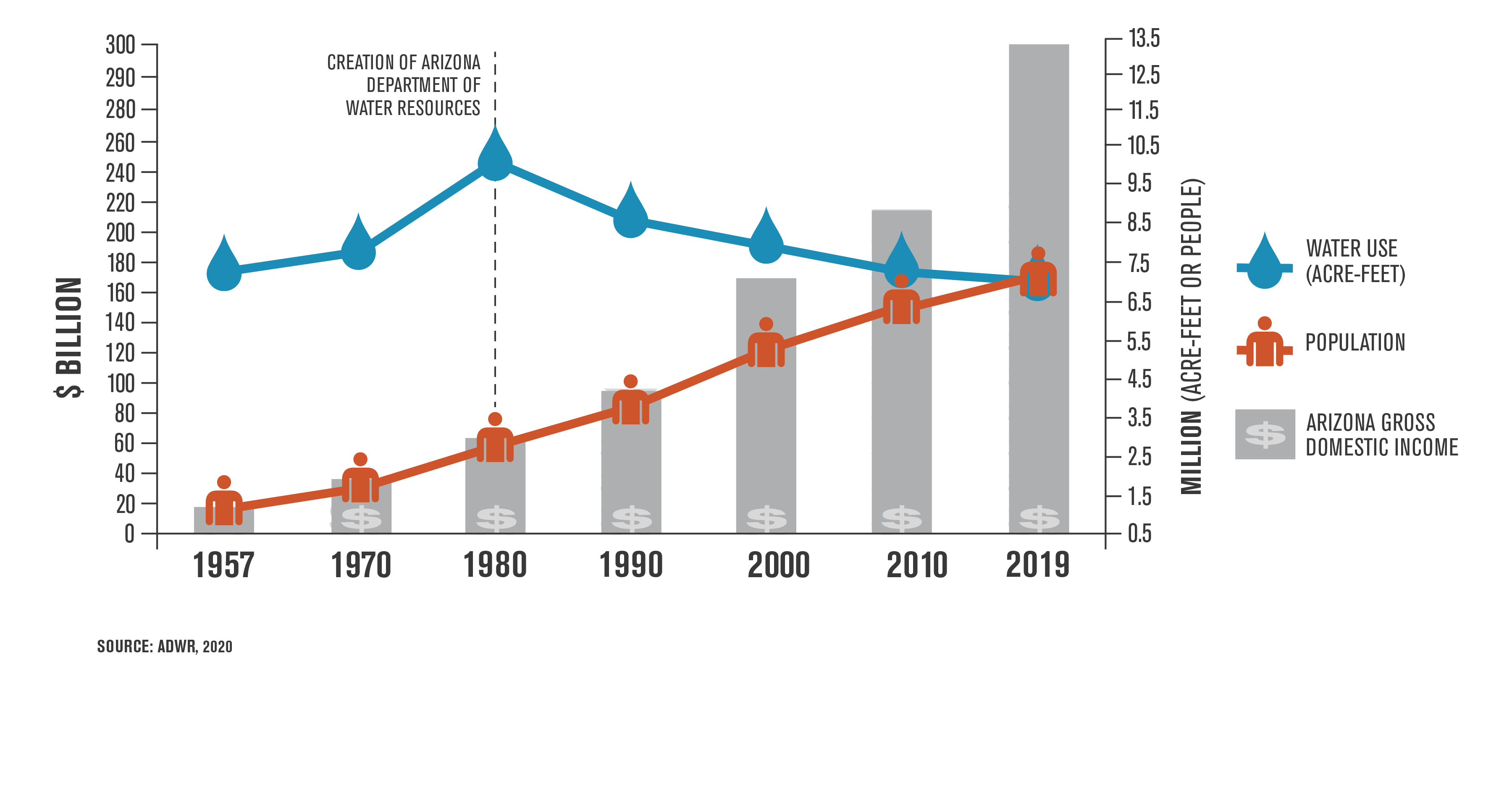 [Speaker Notes: There is hope! What do we notice in 1980? Passes the 1980 Groundwater Management Act… 

1980 we had 2.7 million people but we were using over 9 million acre-feet of water 

2019 we have over 7 million people and we are using under 7 million acre-feet of water – that is pretty incredible

through significant investments in water conservation and infrastructure and the reuse of water, our water use is essentially the same as it was more than half a century ago.

What is an acre foot of water? = enough water to cover an acre of land a foot deep = 326,000 gallons (about the size of a football field a foot deep). 
According to the ADWR – The average number of homes served annually by an acre-foot of water actually increases to 3.5 when all of Arizona’s five “Active Management Areas” are taken into account. There are many variables but this is how cities look at development of new homes.]
SUSTAINABILITY & STEWARDSHIP: Lesson 6.2
BE THE TIDAL WAVE OF CHANGE!
Your daily choices and actions can add up to make a positive difference.
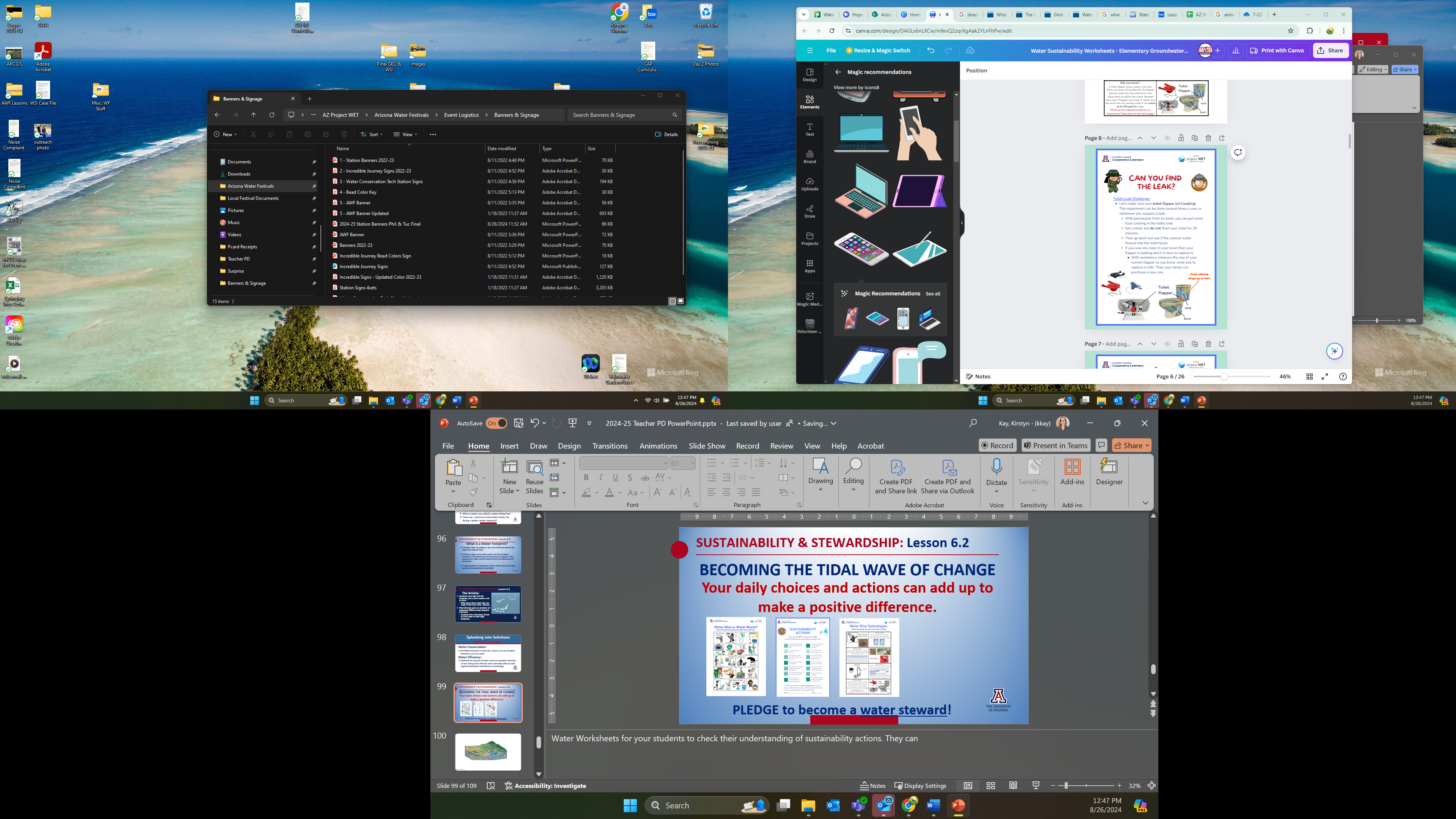 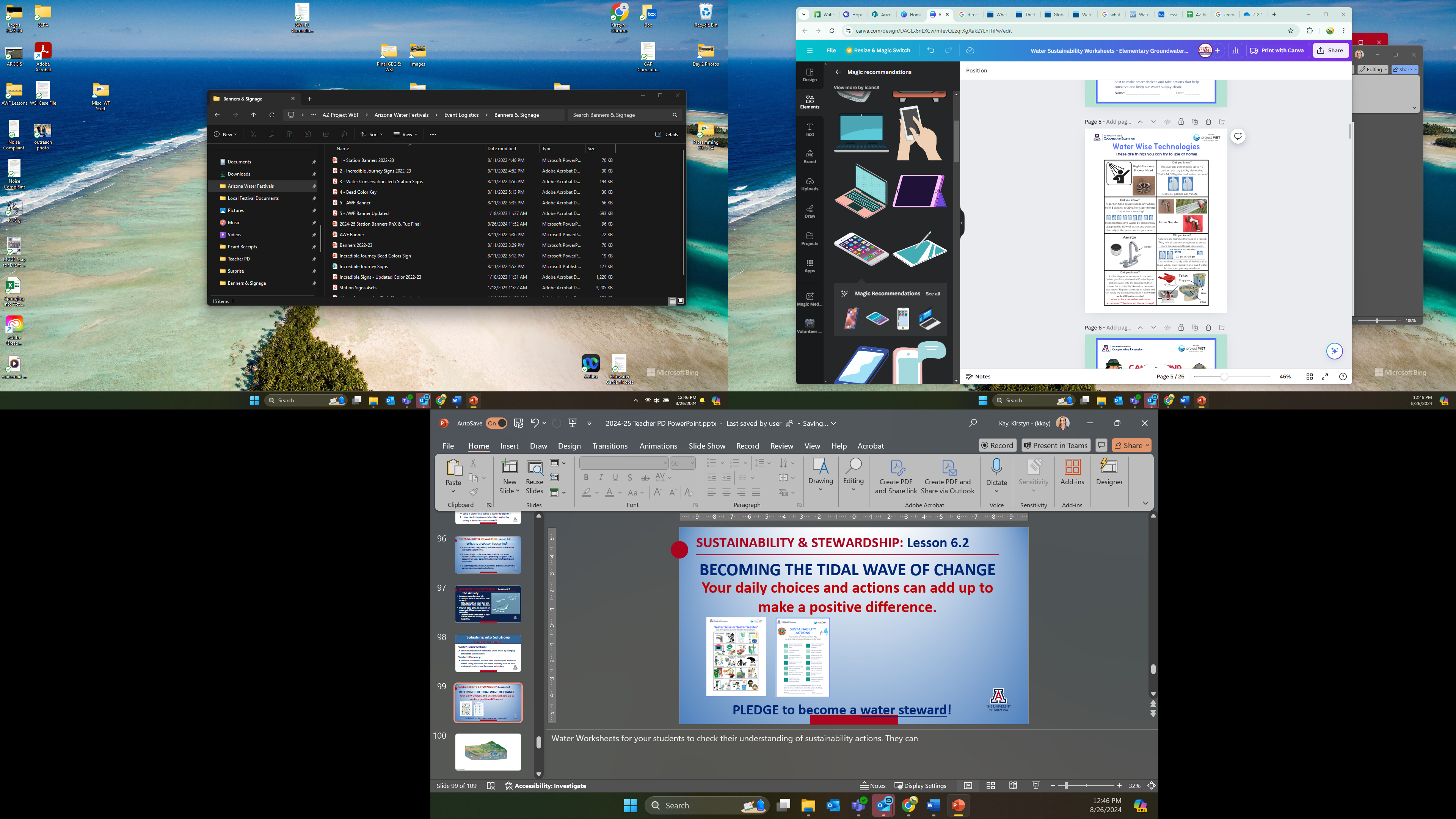 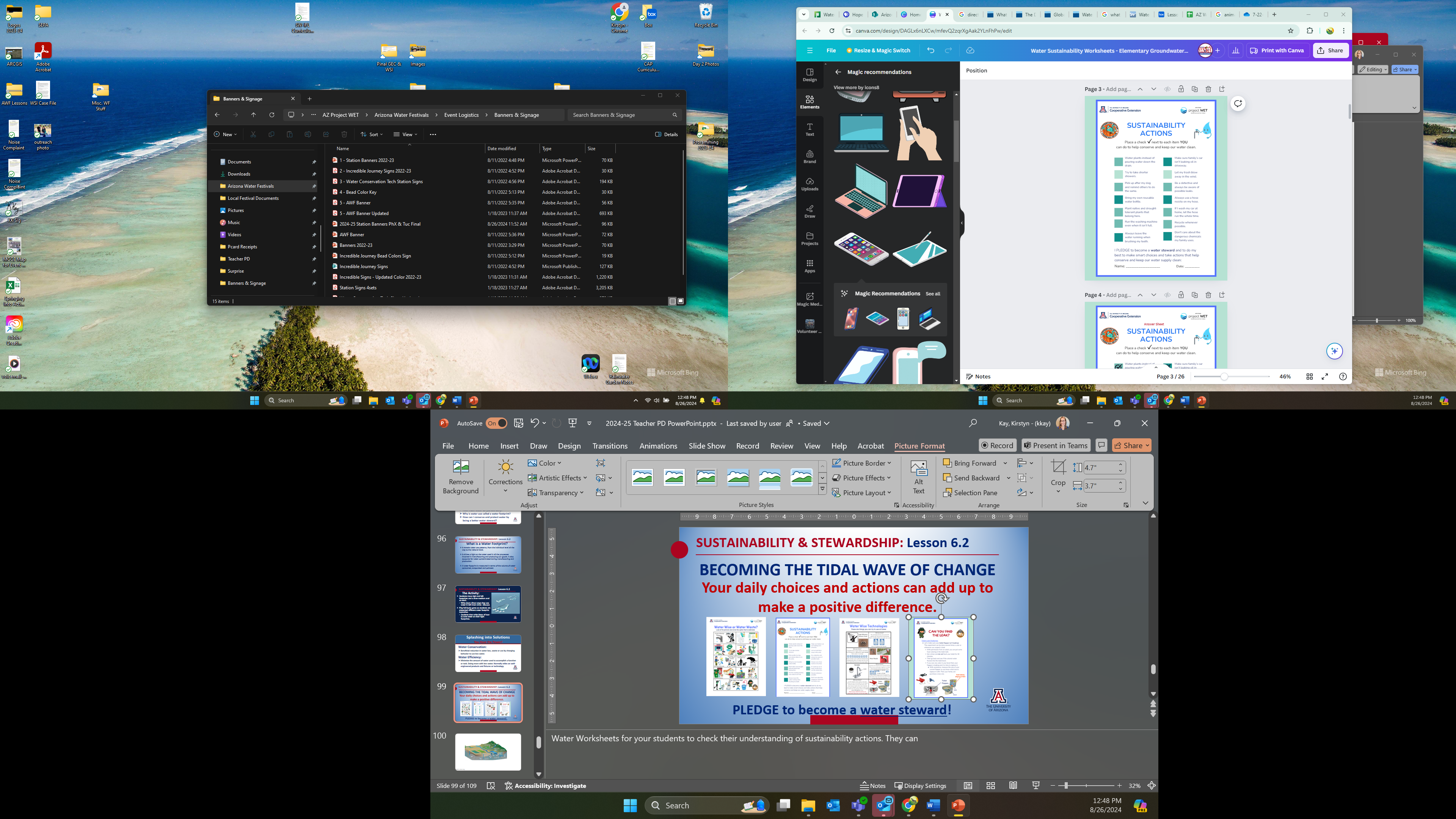 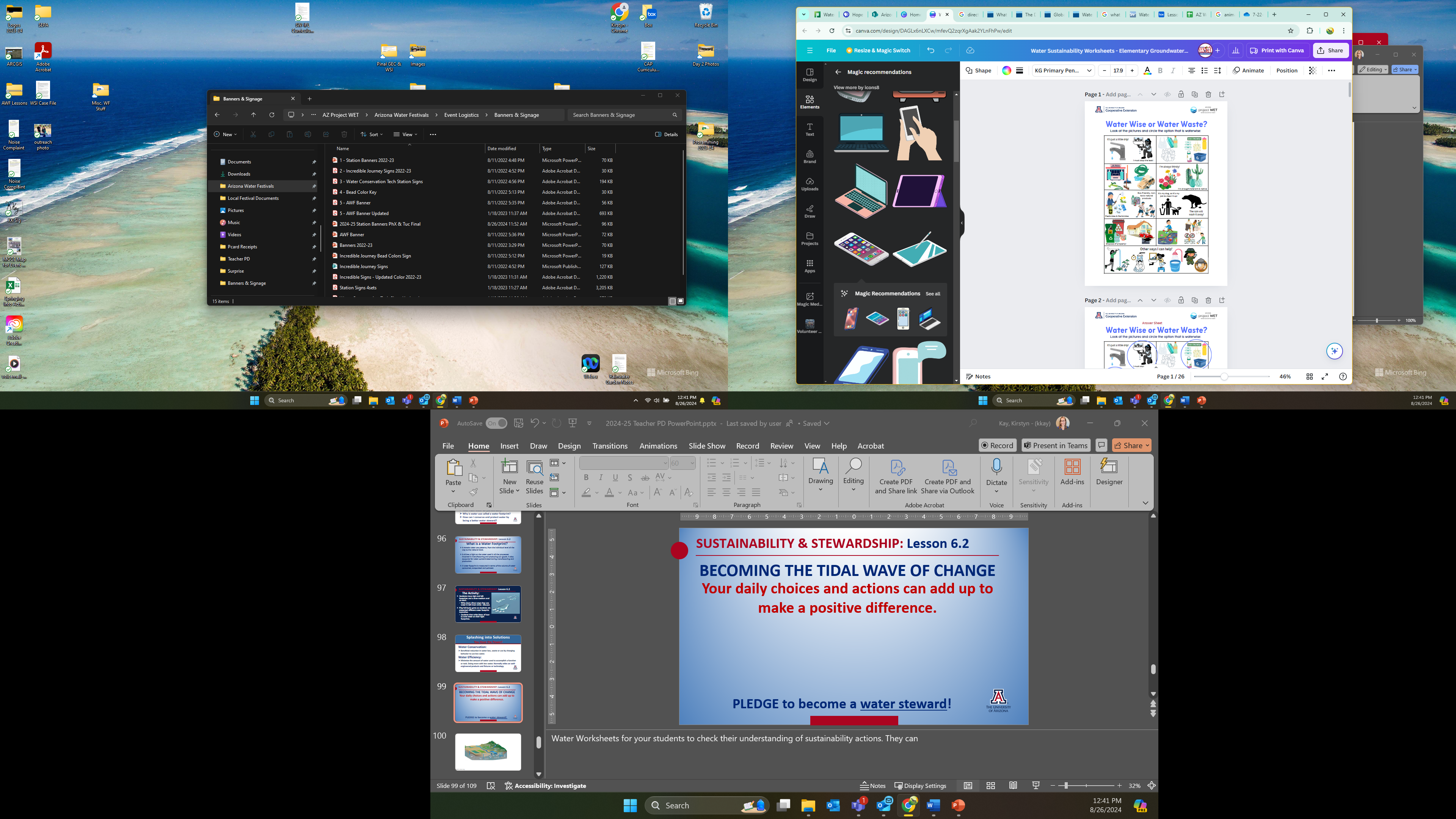 [Speaker Notes: Water Worksheets for your students to check their understanding of sustainability actions. And resources they can share with family and friends]
Take the PLEDGE:
I PLEDGE to be a water steward, to do my best to make smart choices and take actions that help conserve and keep our water supply clean.
Wrap-Up
Lesson 6
Exploring the ways we use water and the diverse water users in our community helps us understand how we all play a role in our Arizona water cycle.  

We are all connected through water and hopefully you feel more empowered than ever to continue being a water steward.
Stability and Change
&
Cause and Effect
WATER FESTIVAL 
UNIT 
GUIDING QUESTIONS:
Where is Arizona’s water? 

What are the connections between people, water, and heat in the environment?
[Speaker Notes: Hopefully now you have a much better understanding of where water is in Arizona and how you can help conserve and protect it.  And you can understand and appreciate the connections between people, water and heat in the environment. 

You can wrap up the whole unit by asking students to write a paragraph about or make a collage/poster to show:
Where is Arizona’s water 
connections they have discovered between people, water and heat in the environment (using evidence to support their argument/explanation). 

Does anyone want to share a connection they have found or discovered during this unit? Did you learn anything that surprised you?]
Student Pre and Post Survey
V
https://awf.projectwet.arizona.edu/student-survey
BEFORE
AFTER
Please administer the survey before students start any of the lessons. This is not a test. Please feel free to facilitate reading the questions as a class.
Please administer the same survey again after completing the unit, ideally no more than four weeks after the water festival event.